Поняття сортуванняВиди сортування
ПОНЯТТЯ СОРТУВАННЯ
Сортування — це розташування елементів масиву за деякою ознакою, що називається ключем сортування
КЛАСИФІКАЦІЯ СОРТУВАНЬ
Зовнішні – впорядковуються дуже великі набори даних, що не вміщуються в оперативну пам’ять. Виконуються на зовнішній носіях
Внутрішні – впорядкування масивів в оперативній (внутрішній) пам’яті комп’ютера
В подальшому розглядаються тільки внутрішні сортування
СКЛАДНІСТЬ АЛГОРИТМУ
Часова характеристика продуктивності алгоритму, що визначається кількістю елементарних операцій, які потрібно виконати для реалізації алгоритму. Оцінюється, як правило, для найгіршого випадку.
СКЛАДНІСТЬ АЛГОРИТМУ
Найбільш поширені
Квадратична O(N2) – виникає у випадку двох вкладених циклів, кожен з яких виконується в найгіршому випадку N разів
Логарифмічна O(Nlog2N) – швидкі методи, типу пірамідального сортування або сортування Хоара
Лінійна O(N) – швидкі методи типу індексного або порозрядного сортування
КЛАСИФІКАЦІЯ СОРТУВАНЬ
За швидкістю
Базові (квадратичні)
Обмінна
Прямий вибір
Пряма вставка
Швидкі (лінійні або логарифмічні)
Індексна
Порозрядна
Хоара (QuickSort)
Пірамідальна
Злиттям
КЛАСИФІКАЦІЯ СОРТУВАНЬ
За використаними додатковими ресурсами
Не вимагають додаткових масивів
Усі базові
Хоара (QuickSort)
Пірамідальна
Вимагають додаткових масивів
Індексна
Порозрядна
Злиттям
Масив
M[i]
Набір елементів одного типу
1
2
3
4
5
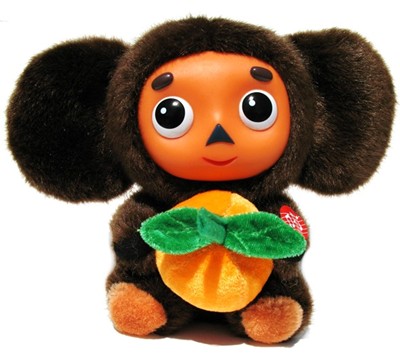 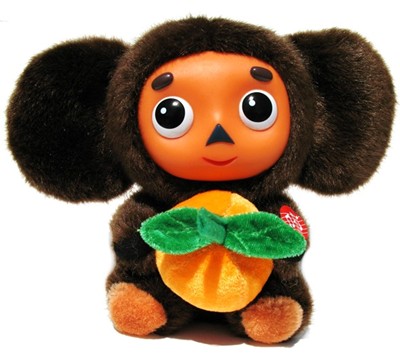 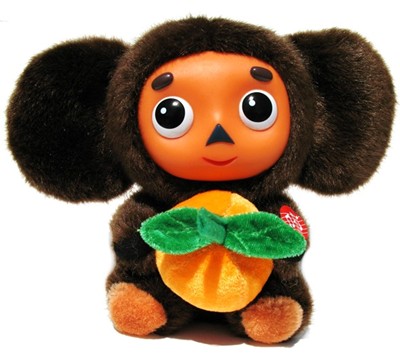 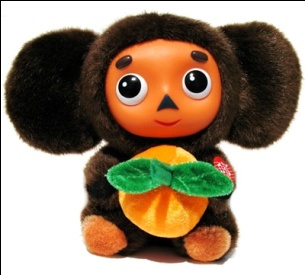 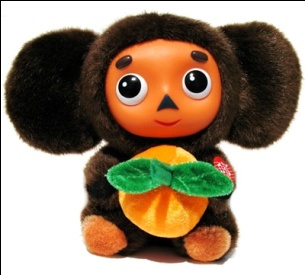 Заповнення масиву генератором випадкових чисел
//Опис типу лінійного масиву
type Tmas = array[1..1000] of longint;
var i,N:word; 
  mas:Tmas; //Опис масиву з використанням типу
begin
  randomize; 
  N:=random(950)+50; //Вибір випадкової кількості елементів масиву
  for i:=1 to N do
  begin
    {Генерація чисел з діапазону -15000..15000}
    mas[i]:=random(30001)-15000;
    {Виведення на екран для контролю}
    write(mas[i], ' ');
  end;
end.
Переміна місцями двох елементів масиву
temp
13
13
13
17
17
M[i]
M[j]
Програмна реалізація процедури обміну
procedure swap(var a,b:longint);
var temp:longint; 
begin
  temp:=a;
  a:=b;
  b:=temp;
end;
БАЗОВІ СОРТУВАННЯ
Обмінне сортування
Порівнюються два довільних елементи масиву (як правило сусідніх). Якщо вони розташовані неправильно згідно ключа сортування, вони обмінюються місцями
Процес повторюється, доки масив не буде упорядкований
Обмінне сортування
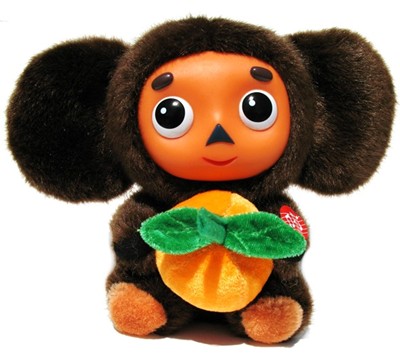 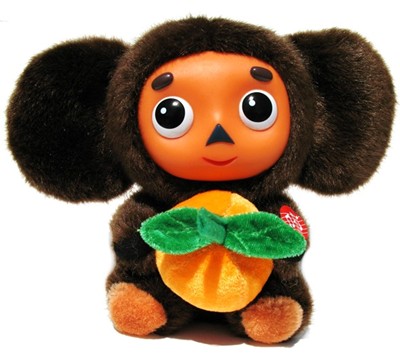 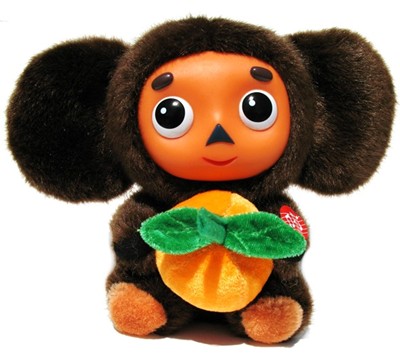 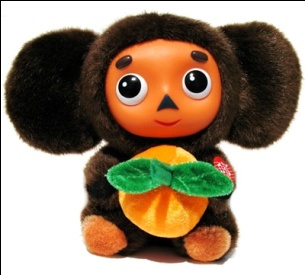 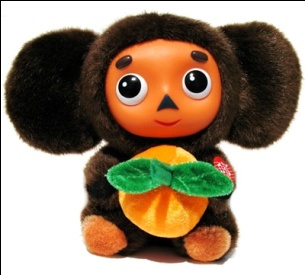 Перший прохід
Обмінне сортування
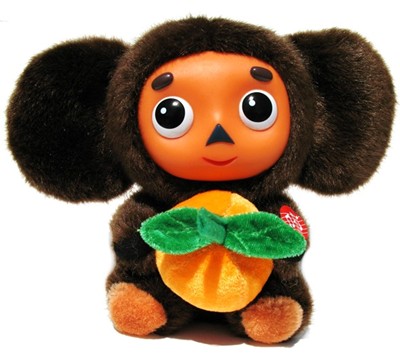 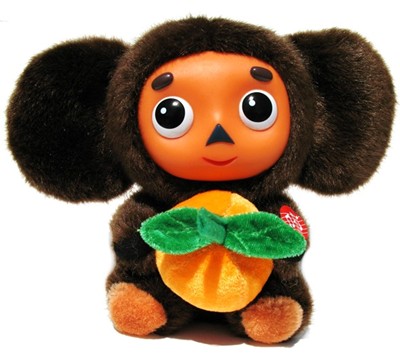 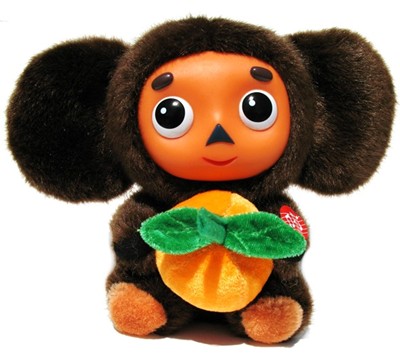 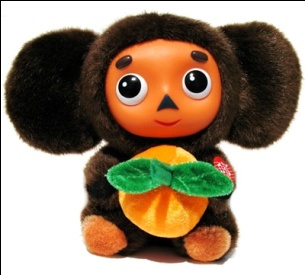 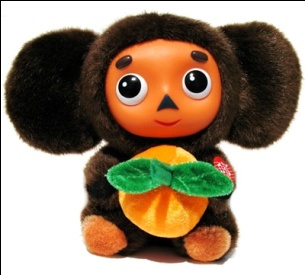 Другий прохід
Процедура сортування  (Pascal)
{Сортування за неспаданням}
type Tmas = array[1..1000] of longint;
procedure bubble(var mas:Tmas; N:word);
var i,j:word; 
begin
  for i:=1 to N-1 do
  begin
     for j:=1 to N-i do
       {Порівняння двох сусідніх елементів} 
       if mas[j]>mas[j+1] 
       then swap(mas[j],mas[j+1]);
   {Обмін значеннями сусідніх елементів у випадку, якщо вони не відповідають ключу сортування}
  end;
end;
Функція сортування  (С++)
//Сортування за неспаданням
void bubble(int mas[], int N);
{
  for (int i=1; i<N-1; i++)
  {
     for (int j=0; j<N-i; j++)
       //Порівняння двох сусідніх елементів 
       if (mas[j] > mas[j+1]) 
           swap(mas[j],mas[j+1]);
   //Обмін значеннями сусідніх елементів у випадку, якщо вони не відповідають ключу сортування
  }
}
Сортування прямою вставкою
Масив розбивається на дві частини: відсортовану (перший елемент) та невідсортовану (всі інші)
З неупорядкованої частини по черзі беруться елементи та додаються у впорядковану таким чином, щоб не порушити впорядкованість
Сортування прямою вставкою
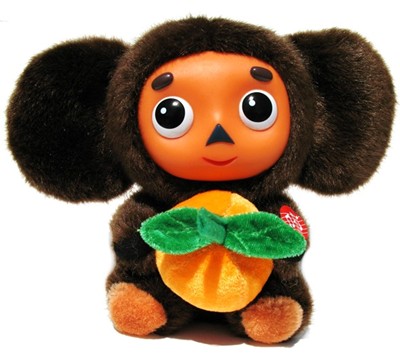 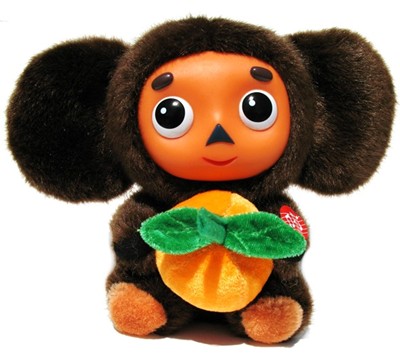 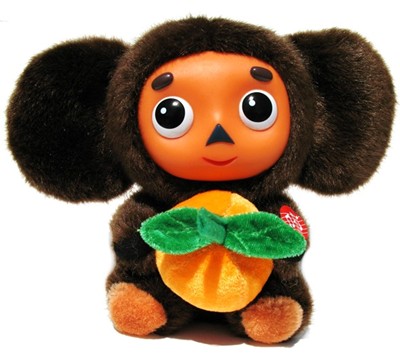 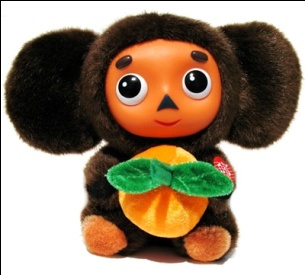 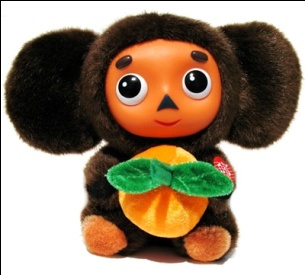 Процедура сортування  (Pascal)
type Tmas = array[1..1000] of longint;
procedure insertion(var mas:Tmas; N:word);
var i,j:word; etalon:longint;
begin
  for i:=2 to N do 
  begin
     etalon:=mas[i];
     j:=i-1;
     while (j>0)and(etalon<mas[j]) do
     begin
        mas[j+1]:=mas[j]; //Зсув праворуч  
        dec(j);
     end;
     mas[j+1]:=etalon;   //Виставлення еталону на звільнене місце
  end;
end;
Функція сортування  (С++)
{Сортування за неспаданням}
void insertion(int mas[], int N);
{
  for (int i=1; i<N; i++)
  {
     int etalon = mas[i];
     int j = i-1;
     while(j >= 0 && etalon < mas[j])
     {
        mas[j+1] = mas[j]; //Зсув праворуч  
        j--;
     }
     mas[j+1] = etalon;   //Виставлення еталону на звільнене місце
  }
}
Сортування прямим вибором
З масиву вибирається елемент з деякими властивостями (максимум або мінімум)
Знайдений елемент міняється місцями з елементом в кінці масиву (ліворуч або праворуч) в залежності від ключа сортування
Процес повторюється без урахування вже виставлених елементів
Алгоритм вибору максимуму
Еталон
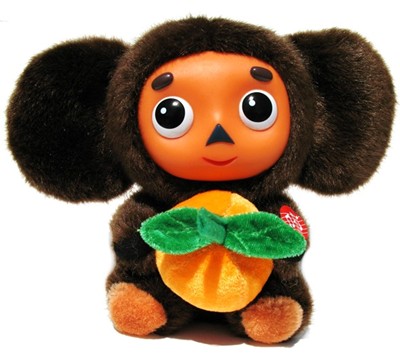 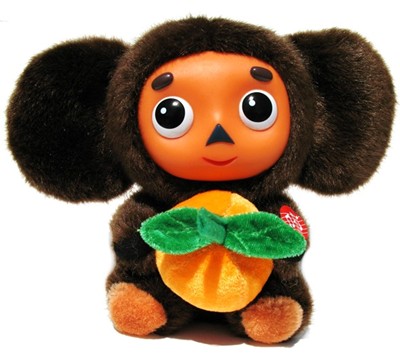 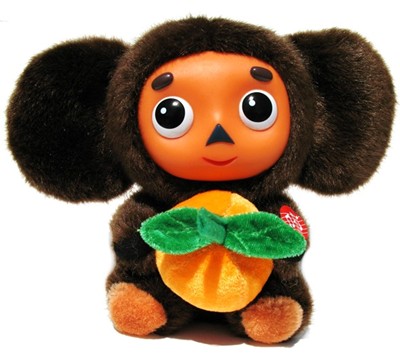 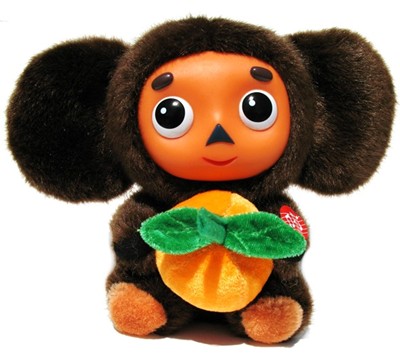 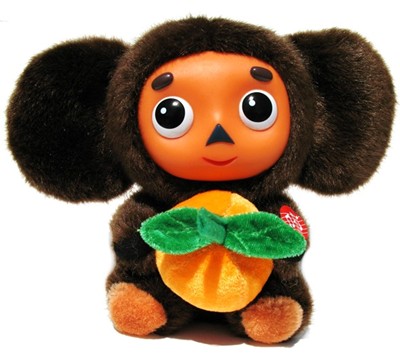 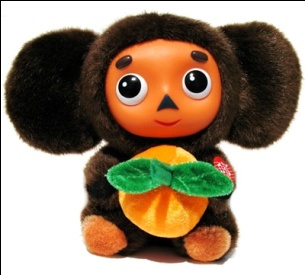 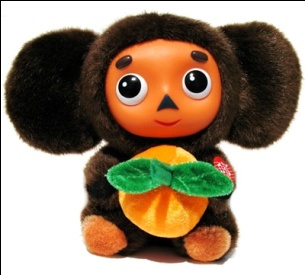 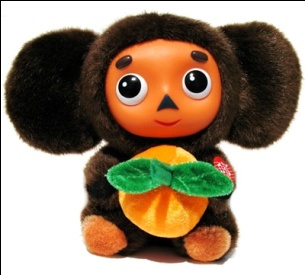 Сортування прямим вибором
Максимум
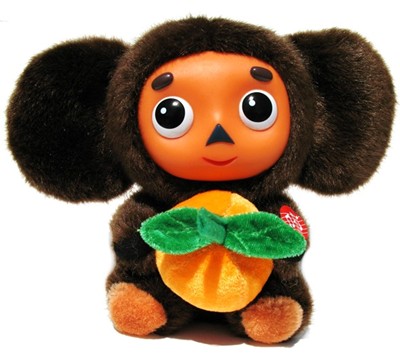 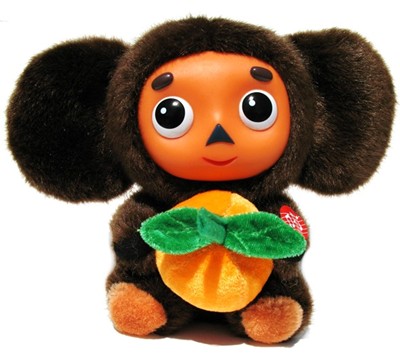 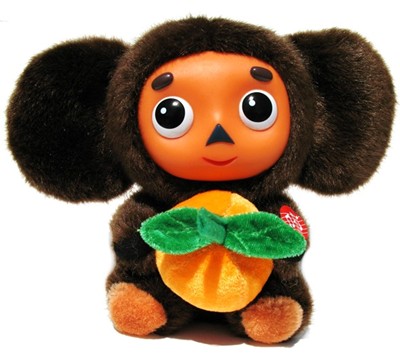 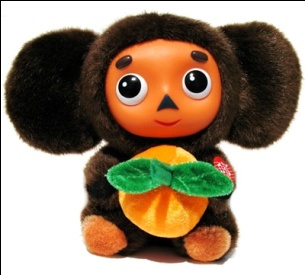 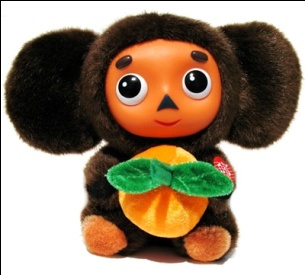 Процедура сортування   (Pascal)
procedure selection(var mas:Tmas; N:word);
var i,j,max:word; 
begin
  for i := N downto 2 do
  begin
     max:=1;  //Індекс «еталонного» елементу
     for j:=1 to i do
     begin
       {Порівняння еталонного та поточного елементу} 
       if mas[max] < mas[j] 
       then max:=j;
     end;
{переміна місцями максимуму та   останнього елементу в підмасиві}
     swap(mas[max], mas[i]);
  end;
end;
Функція сортування   (C++)
void selection(int mas[], int N)
{
  for (int i = N-1; i>0; i--)
  {
     //Пошук максимуму
     int max = 0;  //Індекс «еталонного» елементу
     for (int j = 0; j<i; j++)
     {
       // Порівняння еталонного та поточного елементу
       if (mas[max] < mas[j) 
              max = j;
     }
//Переміна місцями максимуму та   останнього елементу в підмасиві
     swap(mas[max], mas[i]);
  }
}
Оцінка складності
Усі базові сортування мають по два вкладених цикли, які працюють в найгіршому випадку N разів. Навіть, у модифікованих алгоритмах кількість повторів зменшується не більше ніж у 2 рази
Висновок: складність усіх базових сортувань  O(N2)
ШВИДКЕ СОРТУВАННЯ
Пірамідальне сортування
Дерево – ієрархічна структура зі зв’язками типу «батько-син»
Корінь дерева (1)
Батьки (4)
Сини (6)
Листя (4)
Батько – елемент, що має нащадків
Син – елемент, що має батька
Корінь – елемент, що не має батька (перший елемент дерева)
Лист – елемент (син), що не має нащадків
Двійкове дерево – це дерево, в якому кожен батько має не більше двох синів
Двійкове збалансоване дерево
1
Батько
3
2
6
7
5
4
9
10
8
Правий син
Лівий син
Двійкове збалансоване дерево
3
Батько
i
6
7
2*i
Лівий син
Правий син
2*i+1
Двійкове збалансоване дерево
12
Сини не більше своїх батьків
5
11
5
0
1
0
3
4
-6
12 5 11 5 0 1 0 3 4 -6
Алгоритм пірамідального сортування
Підготовчий етап
Масив перебудовується у двійкове збалансоване дерево, у якого батьки не менше своїх синів
Безпосереднє сортування
Кореневий елемент (максимальний) міняється місцями з останнім елементом підмасиву, що сортується. Останній елемент викидається з розгляду
Дерево перебудовується таким чином, щоб батьки знову стали не менше своїх синів
Пірамідальне сортування
Procedure heap_sort(var mas:Tmas; N:word);
var i:word;
begin
	{Перебудова дерева}
	for i:=N div 2 downto 1 do
  	rebuild(mas,i,N);
	{Безпосереднє сортування}
	for i:=N downto 2 do
	begin
  	{Переміна місцями «кореня» та останнього 	елементу підмасиву, що сортується}
  	temp:=mas[1]; mas[1]:=mas[i];  
  	mas[i]:=temp;
  	{Відновлення дерева}
  	rebuild(mas,1,i-1);
	end; 
end;
Процедура перебудови дерева
procedure rebuild(var m:Tmas;father,N:word);
var maxson:word; temp:integer;
begin
  while father <= N div 2 do
  begin
    maxson:=2*father;     //Лівий син є завжди
    if (2*father+1 <= N)  //Існує правий син
        and (m[2*father] < m[2*father+1]
    then maxson:=2*father+1;
    if m[father] < m[maxson]
    then begin
        temp:=m[father]; m[father]:=m[maxson];
        m[maxson]:=temp; 
        father:=maxson;
    end
    else father:=N;  //Примусове завершення циклу
  end;
end;
Пірамідальне сортування (С++)
void heap_sort(int mas[], int N}
{
  //Перебудова дерева
  for (int i=N/2; i>0; i--)
      rebuild(mas,i,N);  //N – кількість    елементів масиву
  //Безпосереднє сортування
  for (int i=N; i>0; i--)
  {
    //Переміна місцями «кореня» та   останнього елементу підмасиву, що сортується
     swap(mas[i],mas[1]);
     rebuild(mas,1,i-1); //Відновлення дерева
   }
}
Функція перебудови дерева (С++)
void rebuild(int m[], int father, int last_index);
{
  int maxson = 2*father;
  while (father <= last_index/2)
  {
     if (2*father+1<=last_index &&    
         m[2*father] < m[2*father+1])
     maxson:=2*father+1;
     if (m[father]<m[maxson])
     {
        swap(m[father],m[maxson]);
        father:=maxson;
     }
    else father:=last_index;
  }
}
Оцінка складності
При перебудові дерева елементи піднімаються або спускаються тільки по його рівнях 
Кожен рівень, крім останнього, має 2p елементів, де p – номер рівня. Значить, кількість рівнів дорівнює log2N.
Оцінка складності
Сортування складається з двох етапів
І етап «Підготовчий»: всі батьки (їх кількість N/2) переміщуються таким чином, щоб вони були не менше своїх синів. Нагадуємо, що переміщення відбувається рівнями
Отже, складність І етапу 
O(N/2*log2N)
Оцінка складності
Сортування складається з двох етапів
ІІ етап «Сортувальний»: перший елемент міняється місцями з останнім у сортованому підмасиві та відбудовується дерево (аналогічно І етапу елементи переміщуються рівнями)
Складність ІІ етапу 
O(N*log2N)
Оцінка складності
Висновок: загальна складність алгоритму 
O(1.5*N*log2N)
Дякую за увагу
IrinaSklyar@gmail.com
Тел. 095-346-58-50